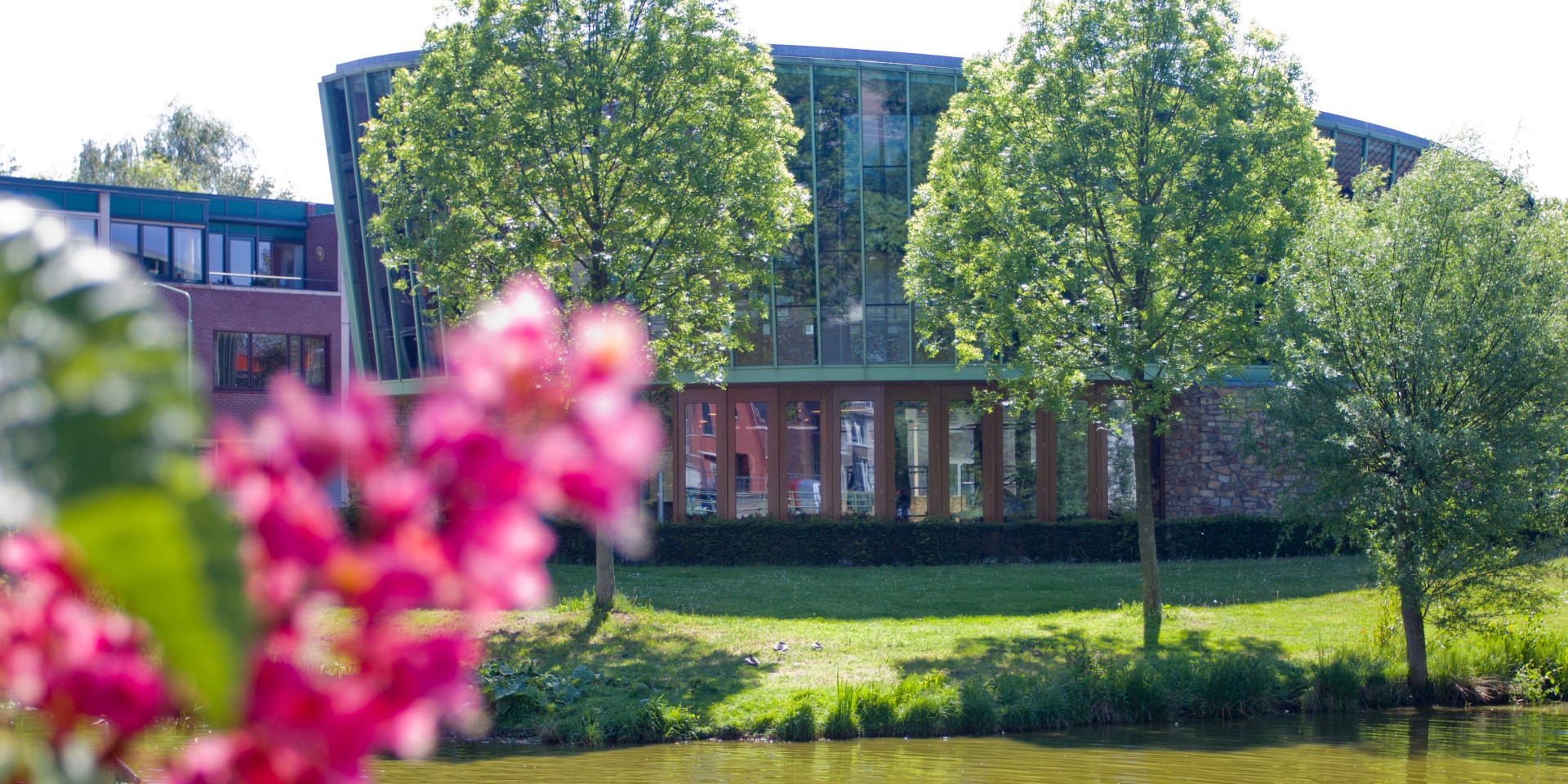 Woontoekomst senioren
Boxtel
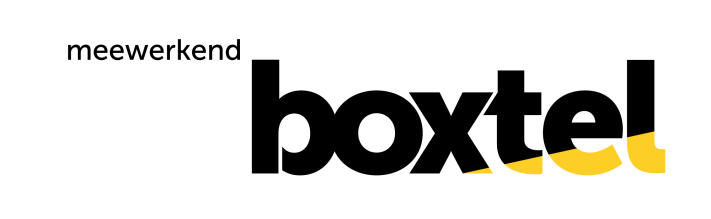 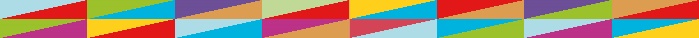 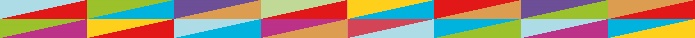 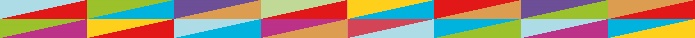 Inhoud
1. Welke ontwikkelingen zien we?
2. Wat doet de gemeente?
3. Programma Volkshuisvesting
4. Woonzorganalyse
5. Nultredenwoningen
6. Geclusterde woonvormen
7. (Pré) Mantelzorgwoningen
8. Meergeneratiewoningen
9. Collectief Particulier Opdrachtgeverschap
10. Woningsplitsing
11. Bouwplannen in Boxtel
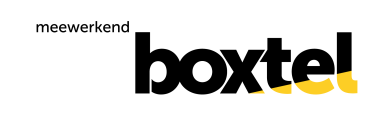 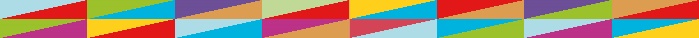 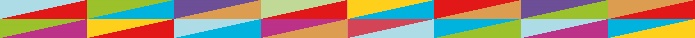 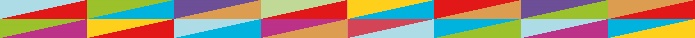 Welke ontwikkelingen zien we?
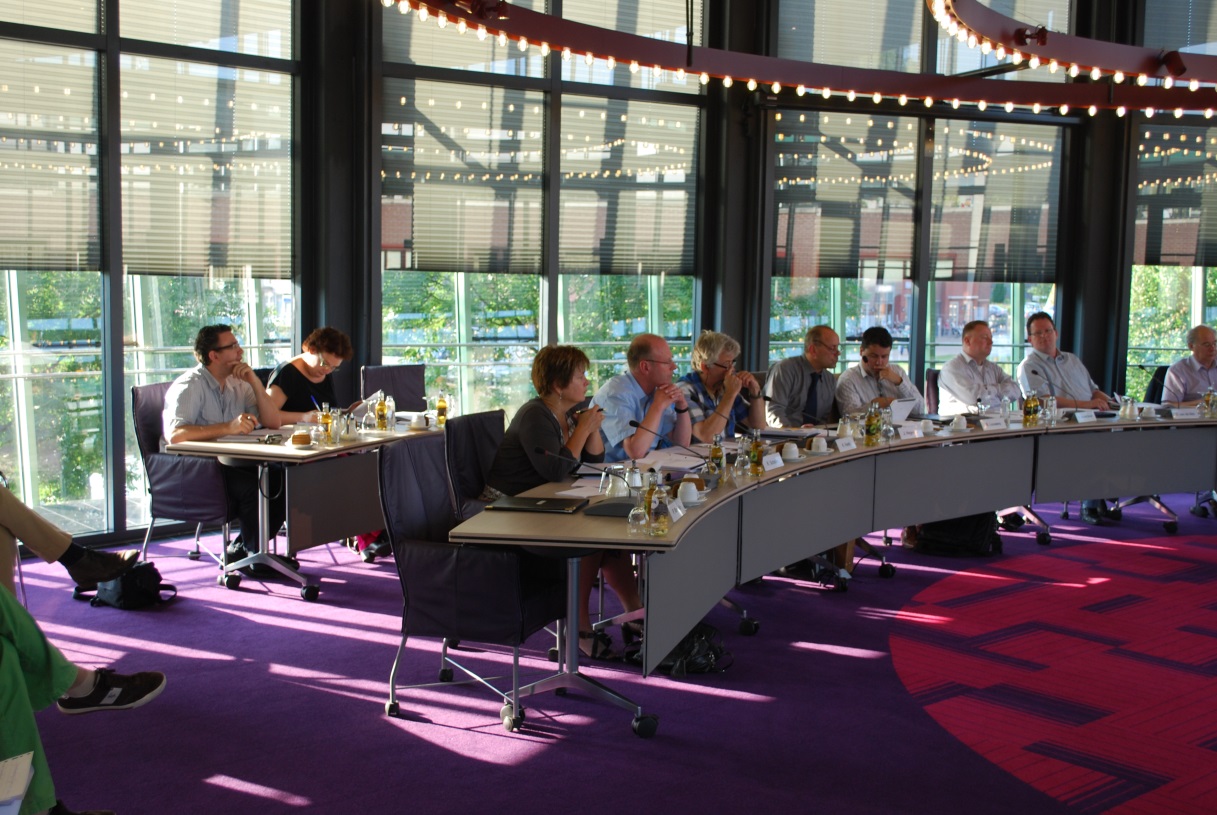 Het aantal mensen met een zorgvraag neemt toe
Het aantal mantelzorgers neemt af
Geen nieuwe intramurale zorgplaatsen
Gevolg: mensen blijven langer thuis wonen
Behoefte aan kleine woonvorm die tussen gewone woning en verpleeghuis in staat
Vooral: bestaande woningen zorggeschikt maken
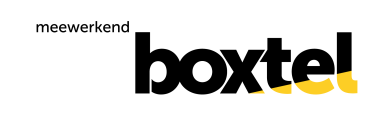 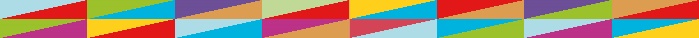 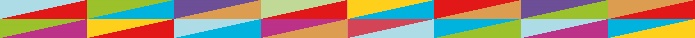 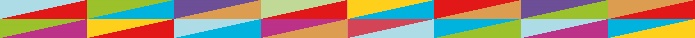 Wat doet de gemeente?
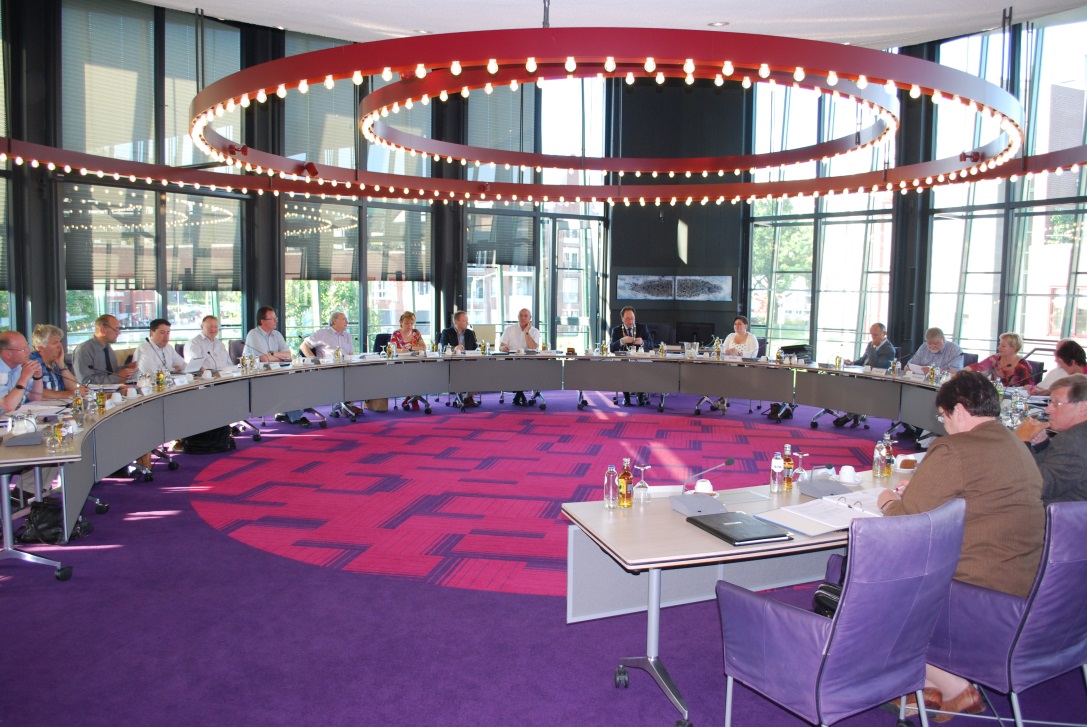 De gemeente voert wetten uit
We maken beleid om ruimtelijke ontwikkelingen mogelijk te maken, waaronder woningbouw
We maken beleid over het ondersteunen van mensen met een zorgbehoefte
We maken afspraken met bouwende partijen over de realisatie van nieuwe woningen en woongebieden
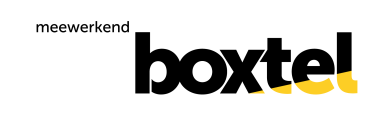 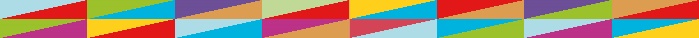 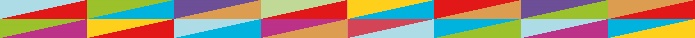 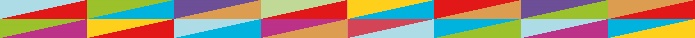 Programma Volkshuisvesting
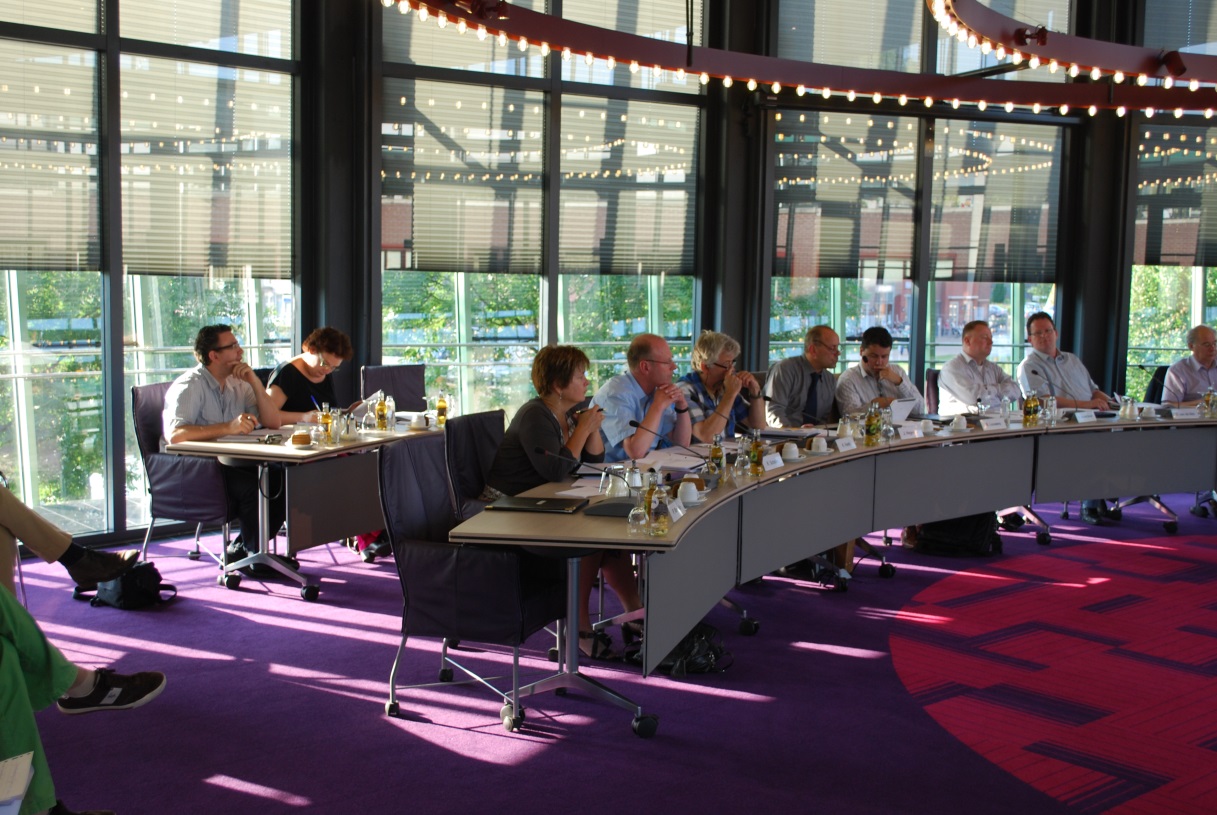 Volkshuisvestingsopgave in kaart gebracht
Drie pijlers:
1.Een passend en betaalbaar huis
2.Wonen met welzijn en zorg
3.Duurzaam wonen in wijken en dorpen
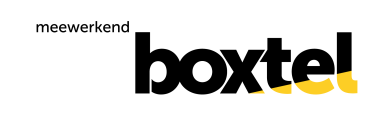 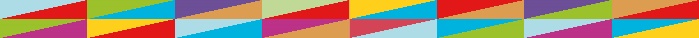 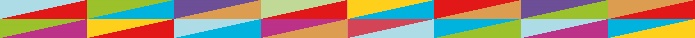 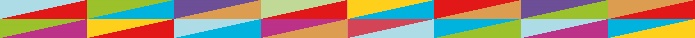 Woonzorganalyse
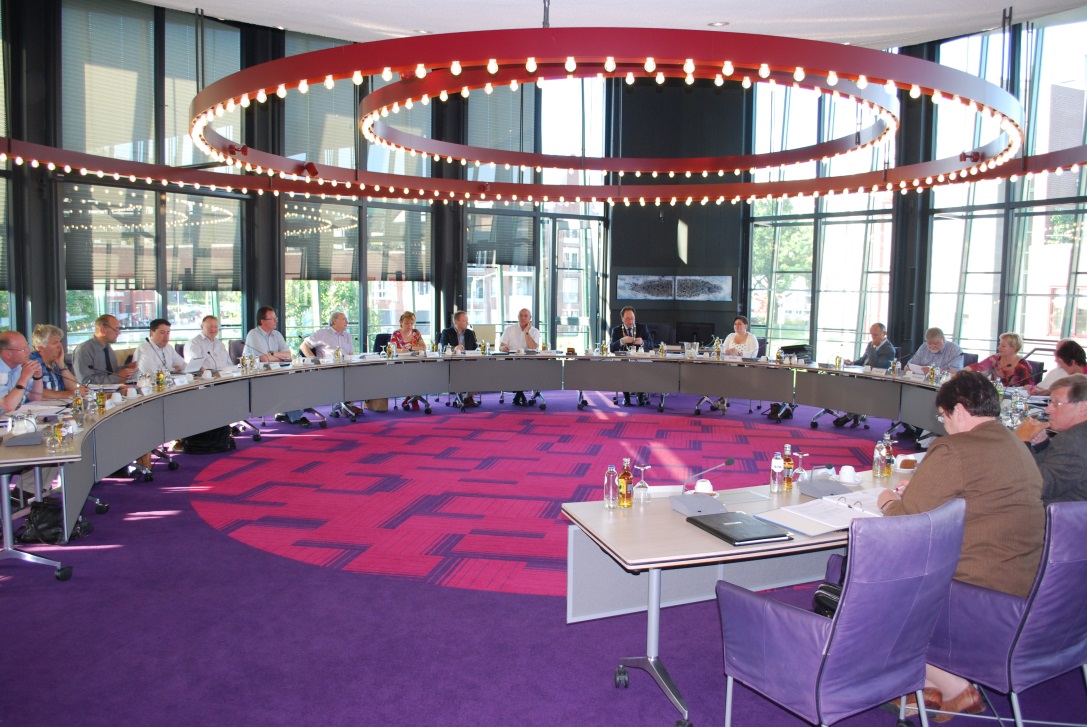 We brengen de woonbehoefte van kwetsbare doelgroepen in kaart
We geven aan welke woonvormen geschikt zijn
Reguliere woningen
Nultredenwoningen
Geclusterde woonvormen
(Pré)Mantelzorgwoningen
Meergeneratiewoningen
Zorgwoningen
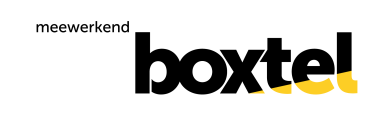 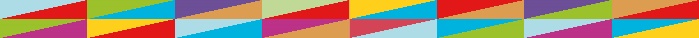 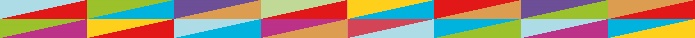 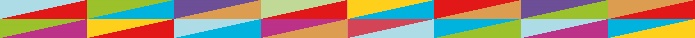 Woonzorganalyse
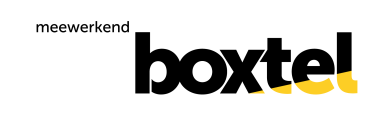 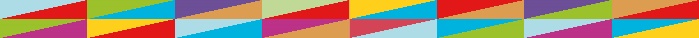 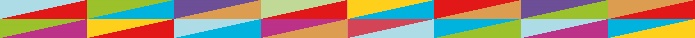 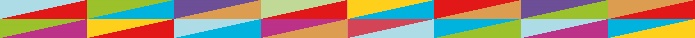 Nultredenwoningen
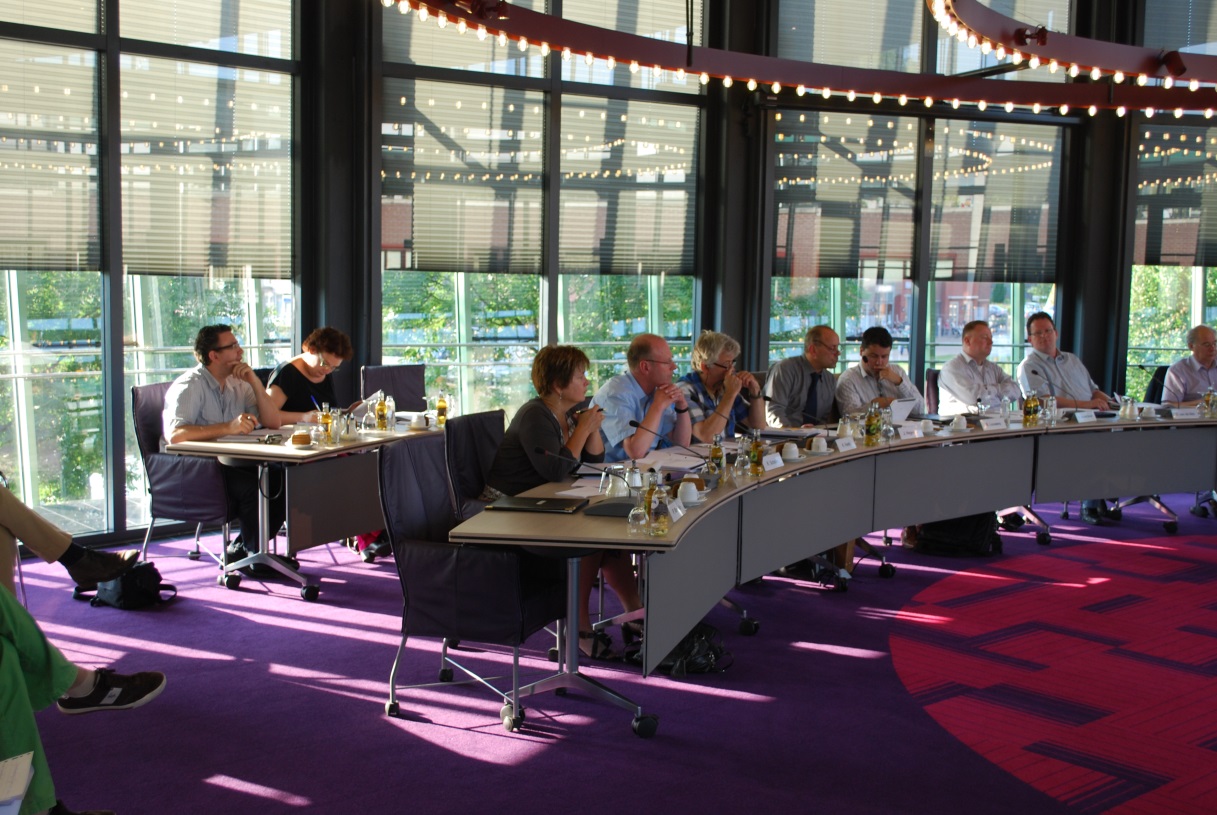 Woning waarbij alle leefruimtes te bereiken zijn zonder trap en zonder hoge drempels
Bestaande woning aanpassen
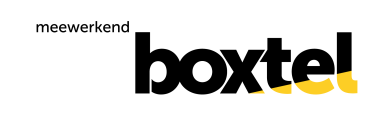 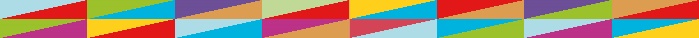 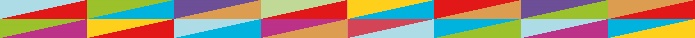 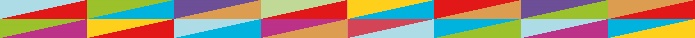 Geclusterde woonvormen
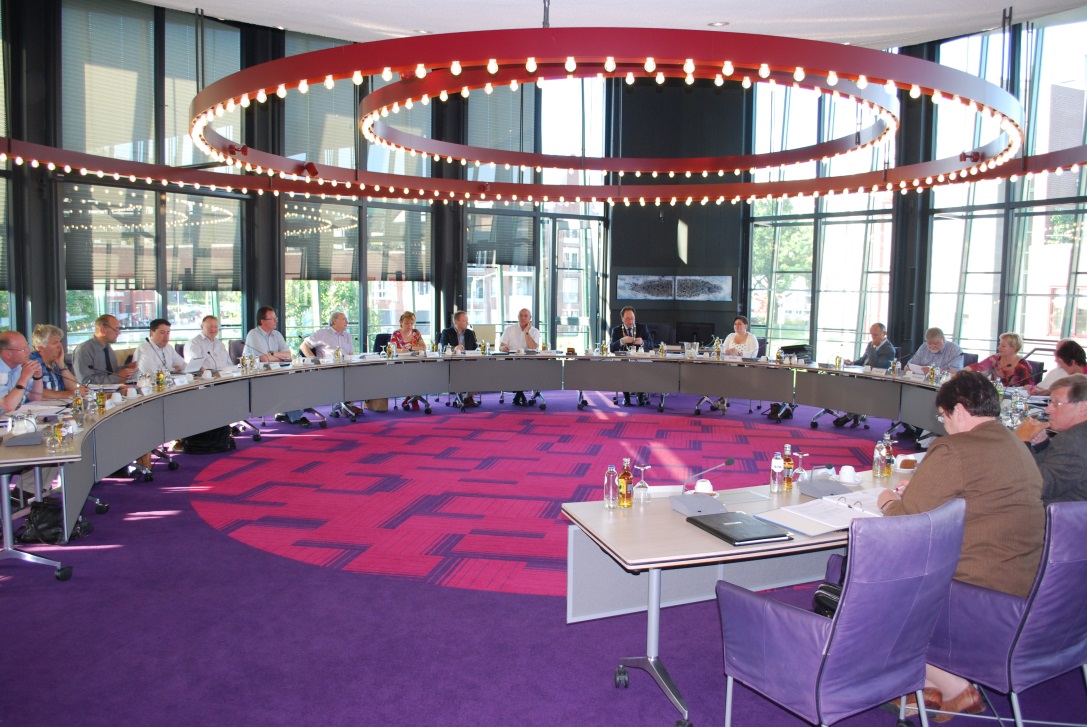 (Kleinschalige) woonvorm tussen reguliere woning en verpleeghuis in
Knarrenhofje, serviceflat, seniorenflat
Ruimte voor ontmoeting
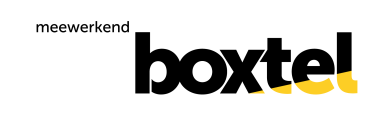 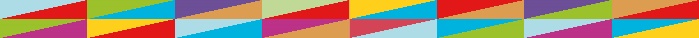 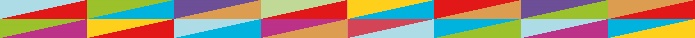 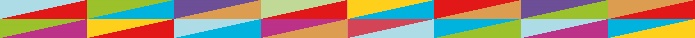 (Pré) Mantelzorgwoningen
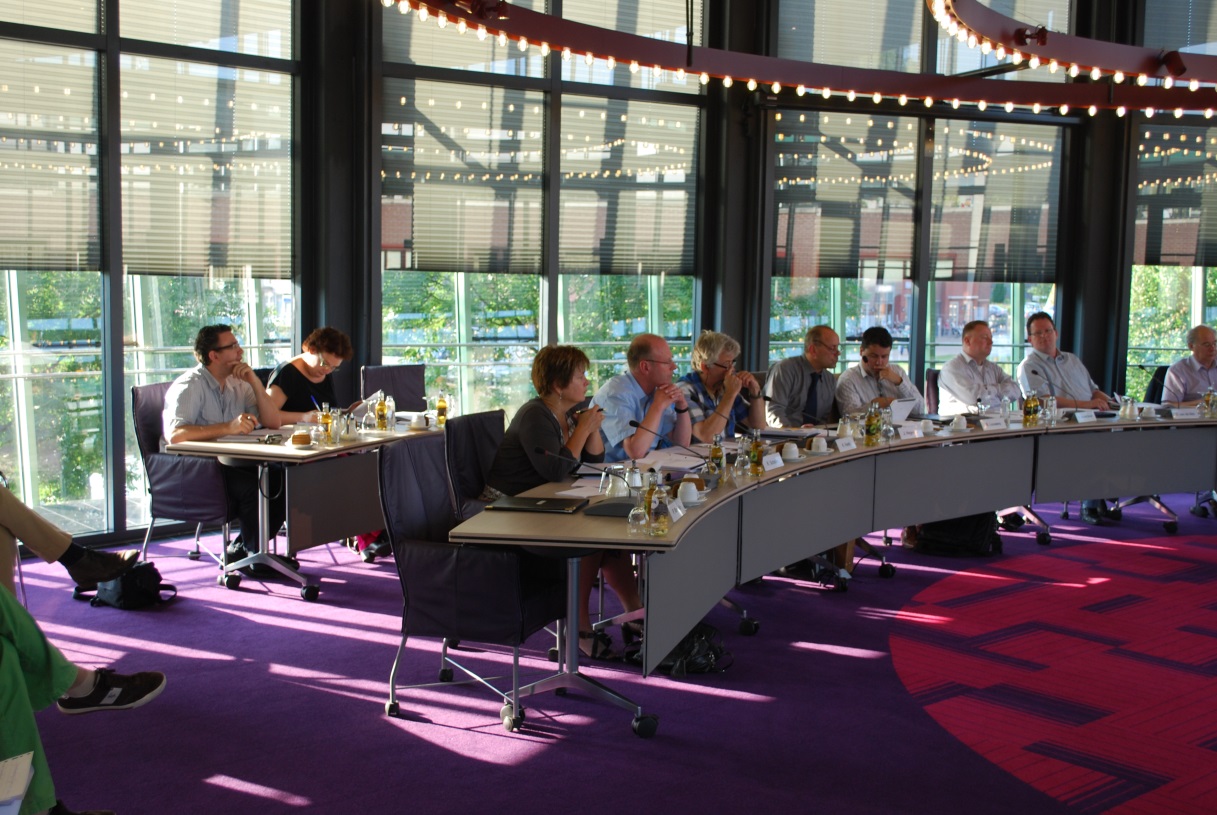 Wat is een mantelzorgwoning? Geen vergunning nodig.Geen mantelzorg meer? Dan woning weghalen.
Wat is een prémantelzorgwoning? Wel vergunning nodig, wordt vaak voor (nog te bepalen) termijn verleend. Kan overgaan in mantelzorgwoning.
Bouwen/plaatsen op eigen erf (met woonbestemming)
Bedoeld voor mantelzorger of u zelf
De wetgever omschrijft de mantelzorger als iemand waarmee je een sociale relatie hebt en die je langdurig en vrijwillig zorg verleent.
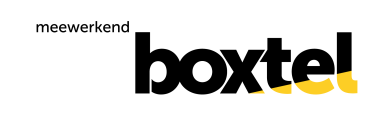 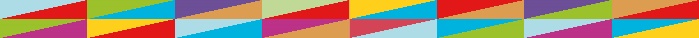 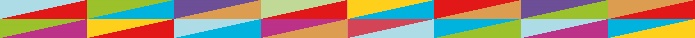 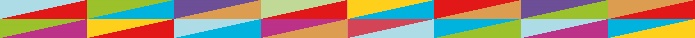 Meergeneratiewoningen
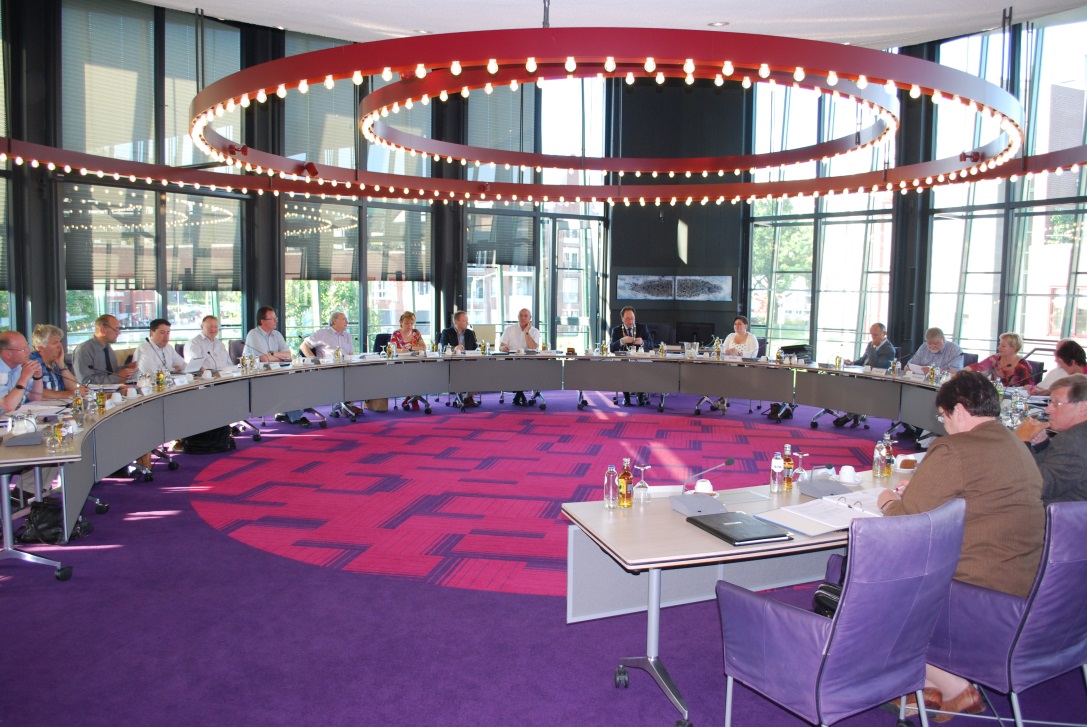 Wat is een meergeneratiewoning?
Wat zijn de voordelen?
Voor ouderen:
Langer zelfstandig wonen
Ondersteuning bij dagelijkse taken
Sociale contacten
Voor jonge gezinnen:
Betere balans werk/gezin
Lagere kosten
Band kinderen/grootouders
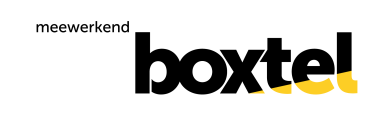 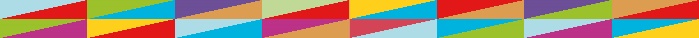 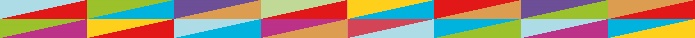 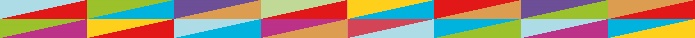 Collectief Particulier Opdrachtgeverschap (CPO)
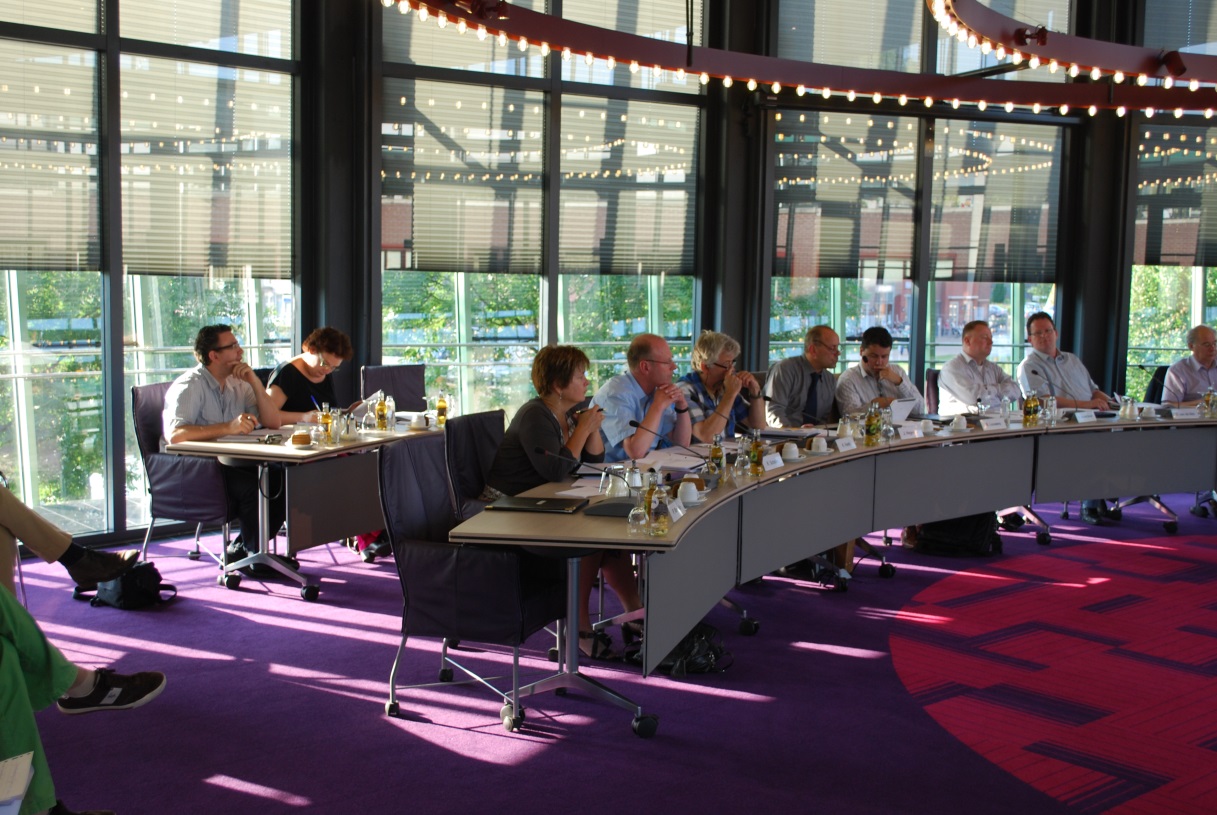 1. Wat is Collectief Particulier Opdrachtgeverschap?
2. Wat zijn de voor- en nadelen van CPO?
3. Wat gebeurt er als de gemeente grond beschikbaar heeft?
4. In de Leidraad CPO kunt u alles nog eens rustig nalezen.
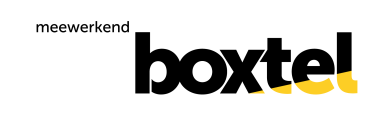 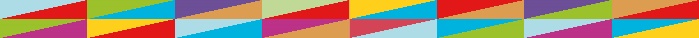 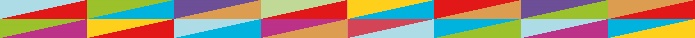 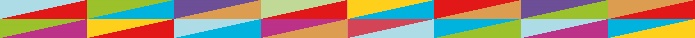 Woningsplitsing
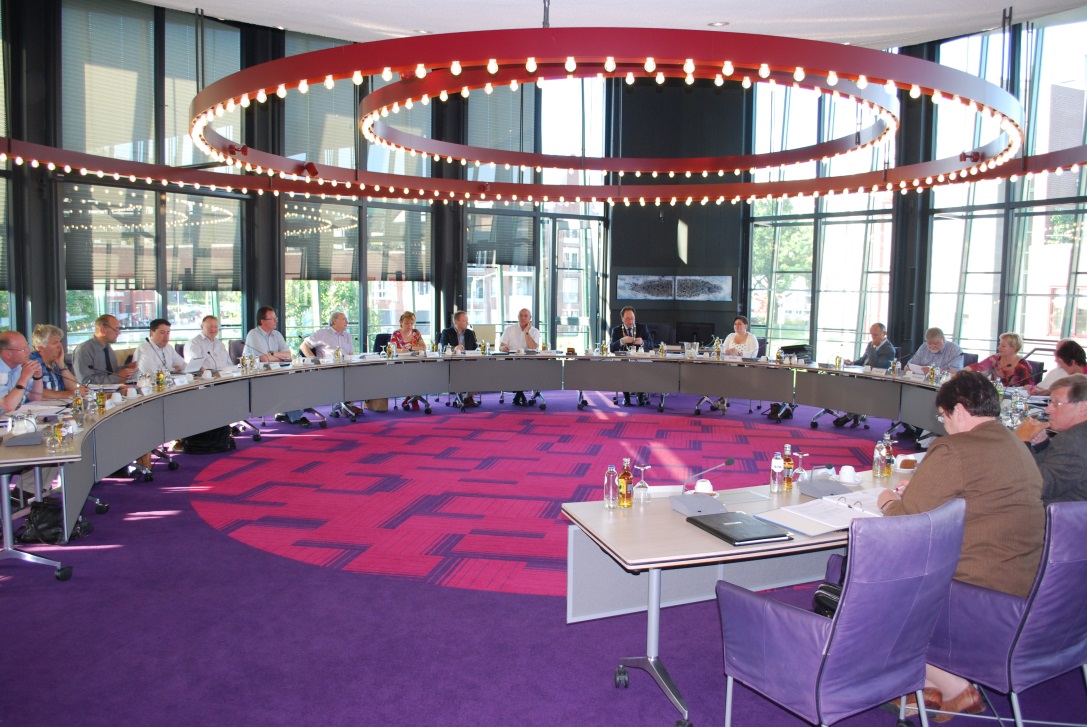 1. We gaan beleid maken om bestaande woningen te mogen splitsen en/of delen
2. Van een grote woning kunnen er twee kleinere worden gemaakt
3. Misschien woning-delen mogelijk maken (bijvoorbeeld hospitaregeling of friendscontract)
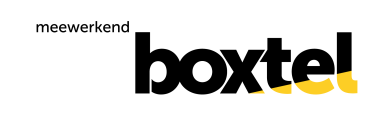 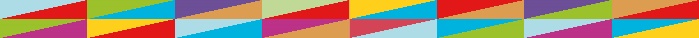 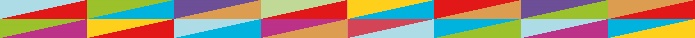 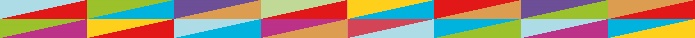 Bouwplannen in Boxtel
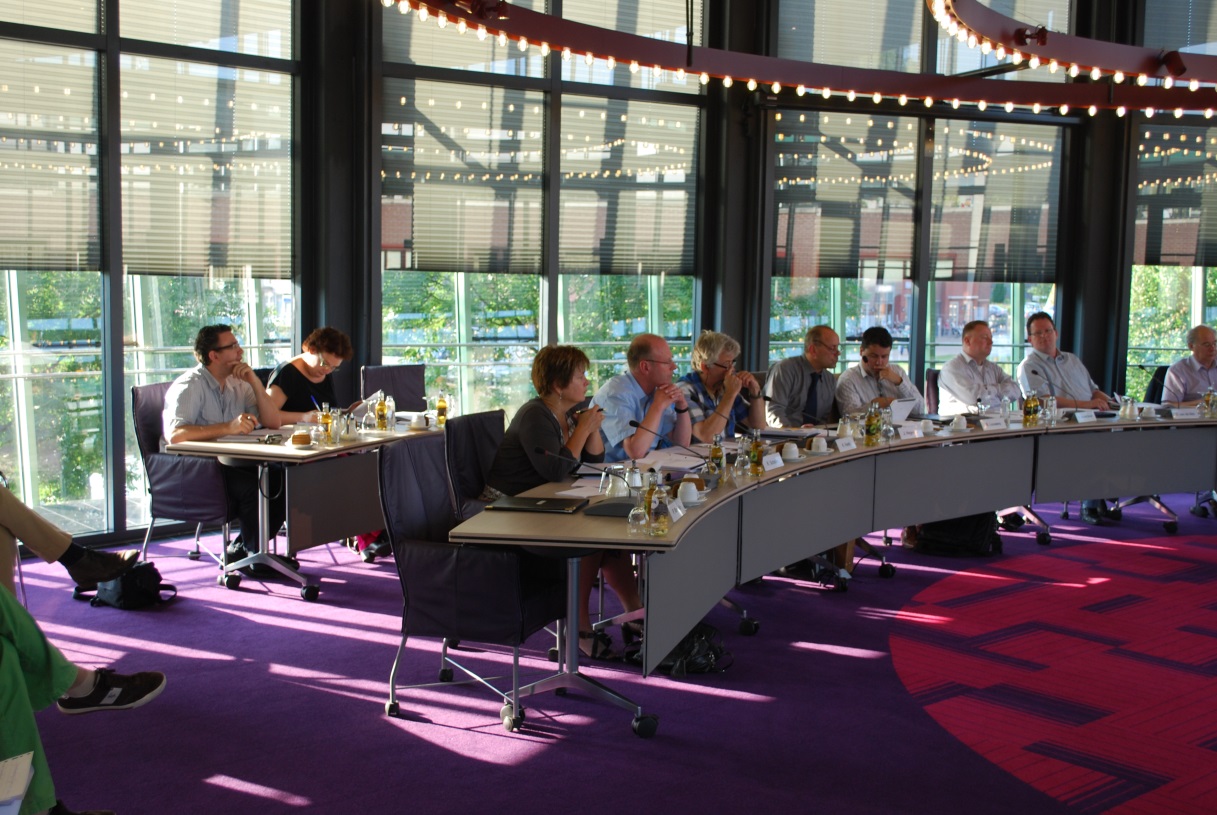 Hertogenstraat (38 woningen - levensloopgeschikt) oplevering 2027

Baroniestraat (48 woningen – geclusterde woonvorm) oplevering 2027

En nog veel meer projecten
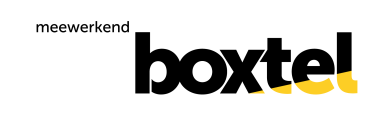 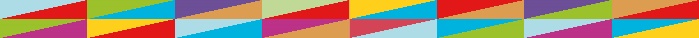 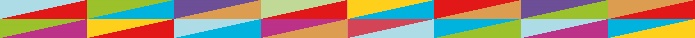 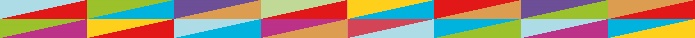 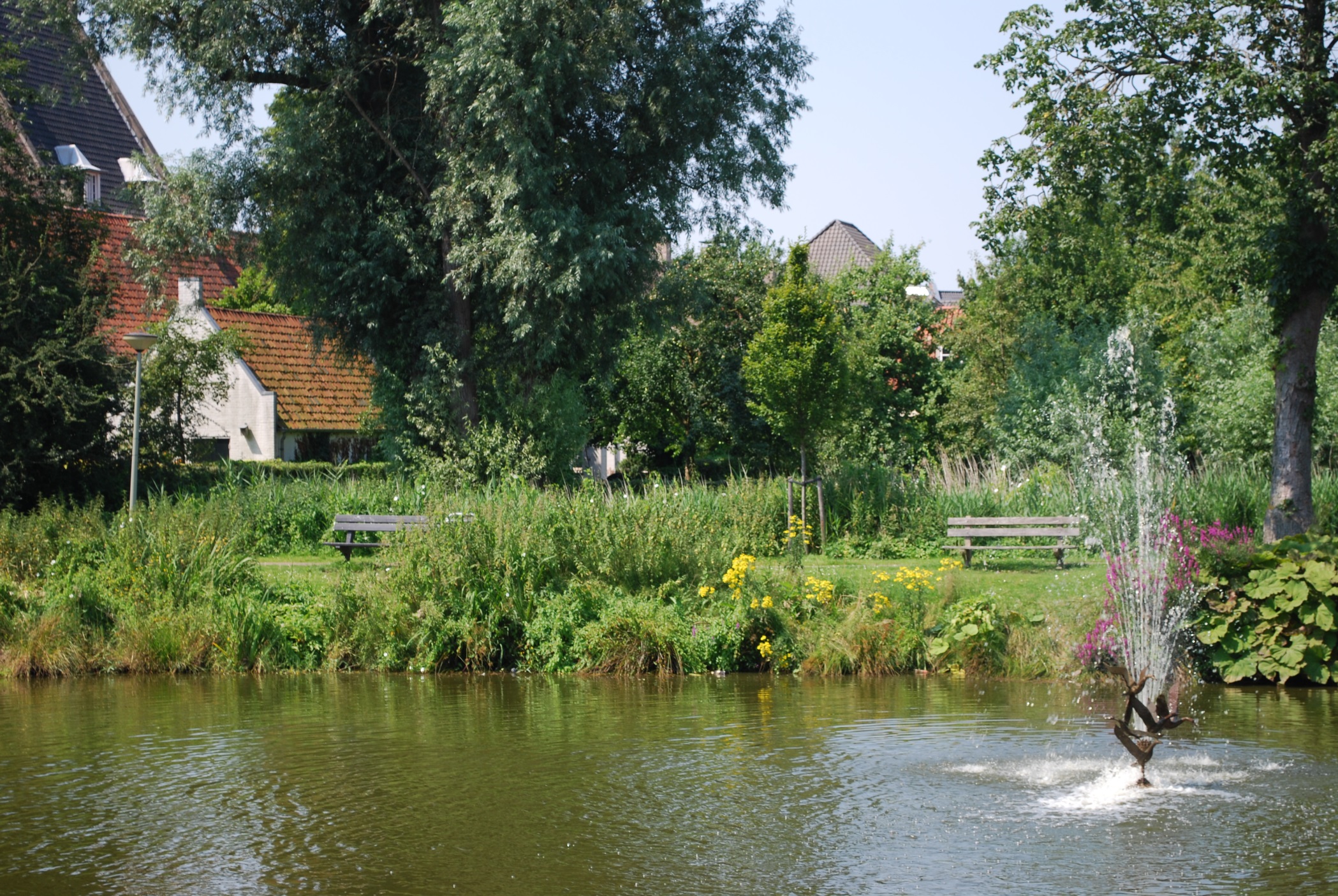 Meer weten?
www.boxtel.nl
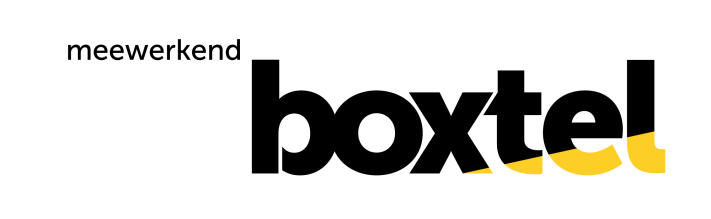 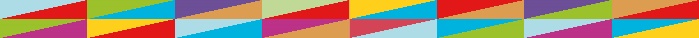 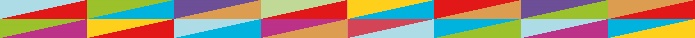 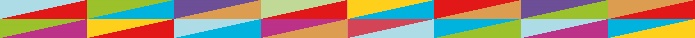 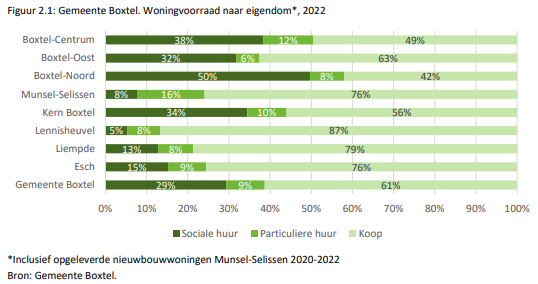 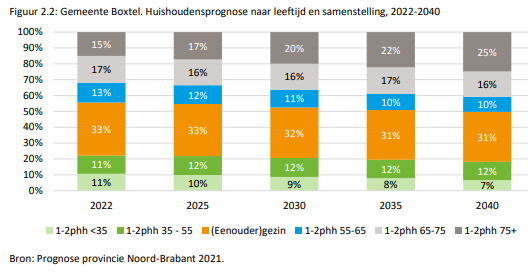 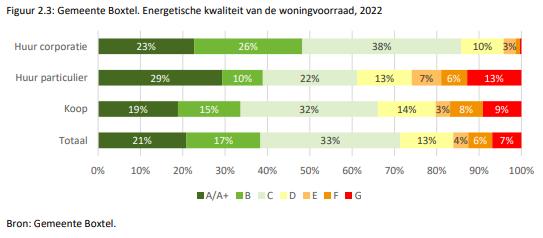 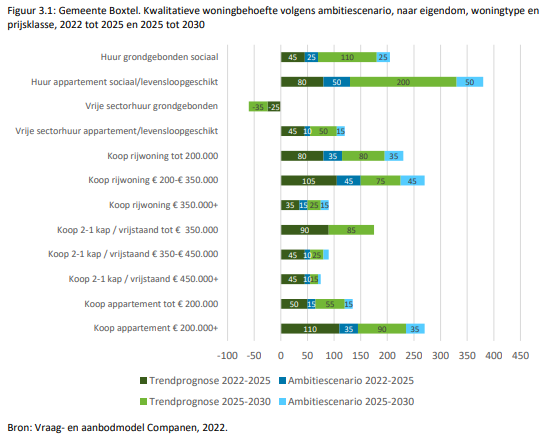 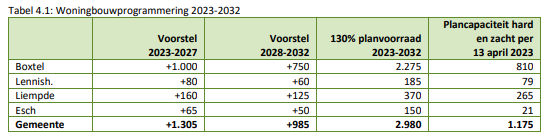 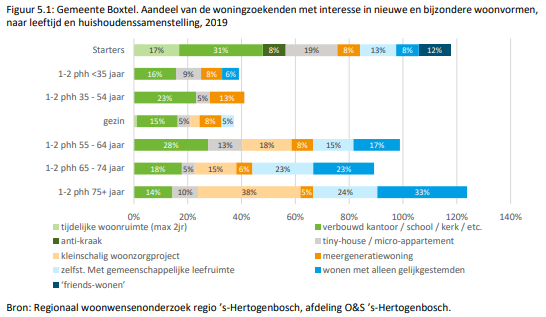 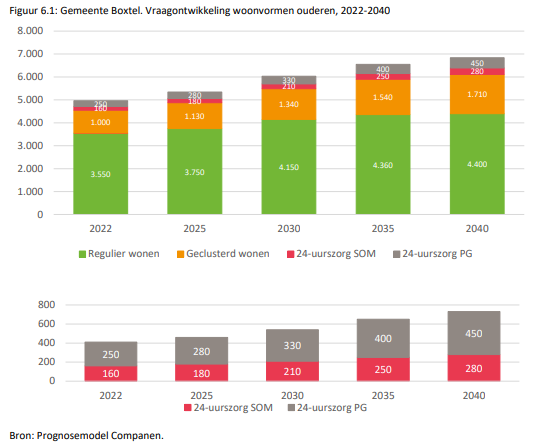 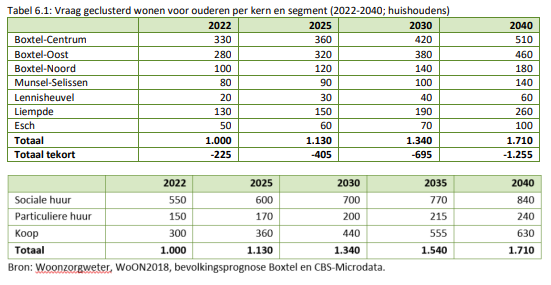